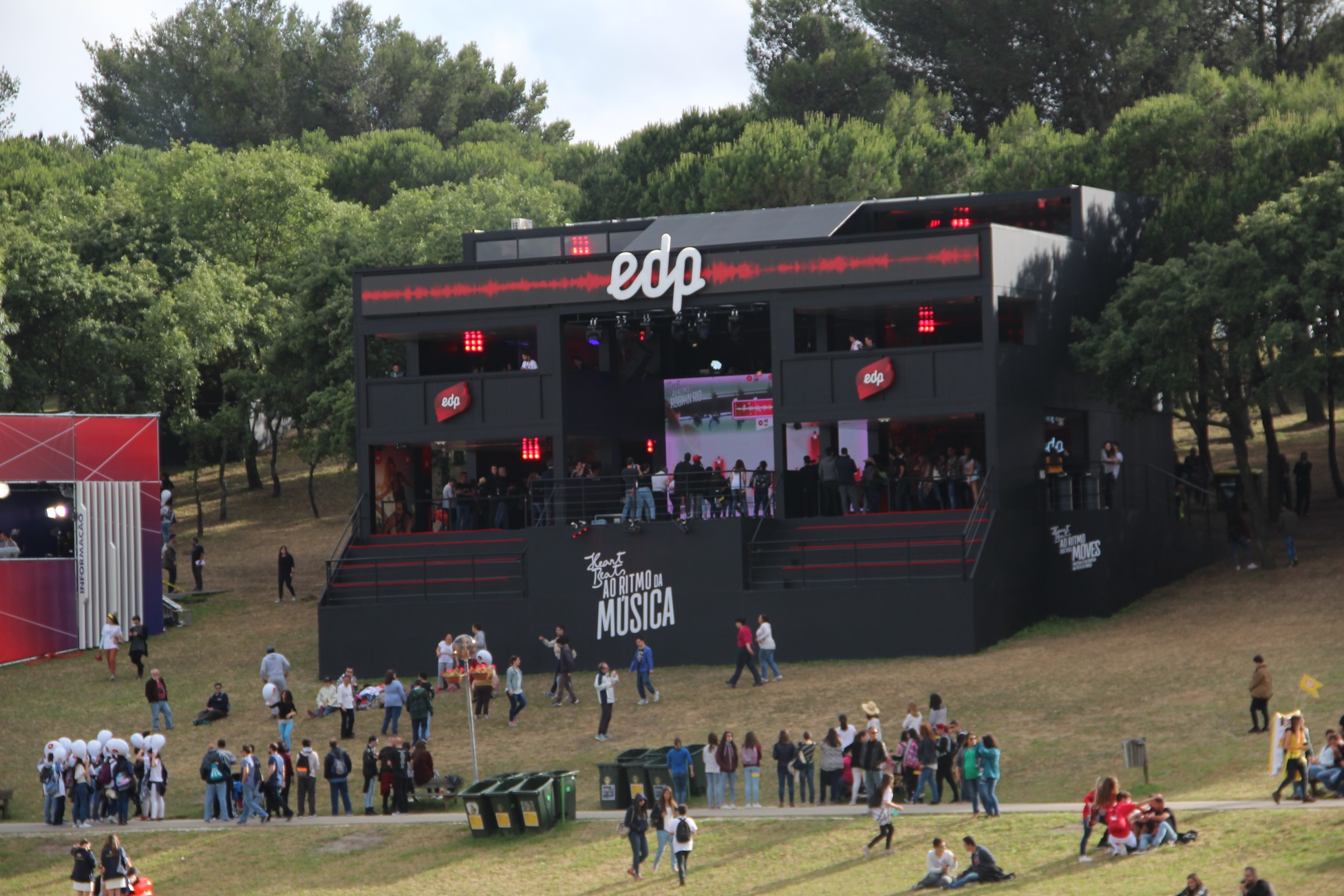 EDP, um posto de energia com atividades sustentáveis.
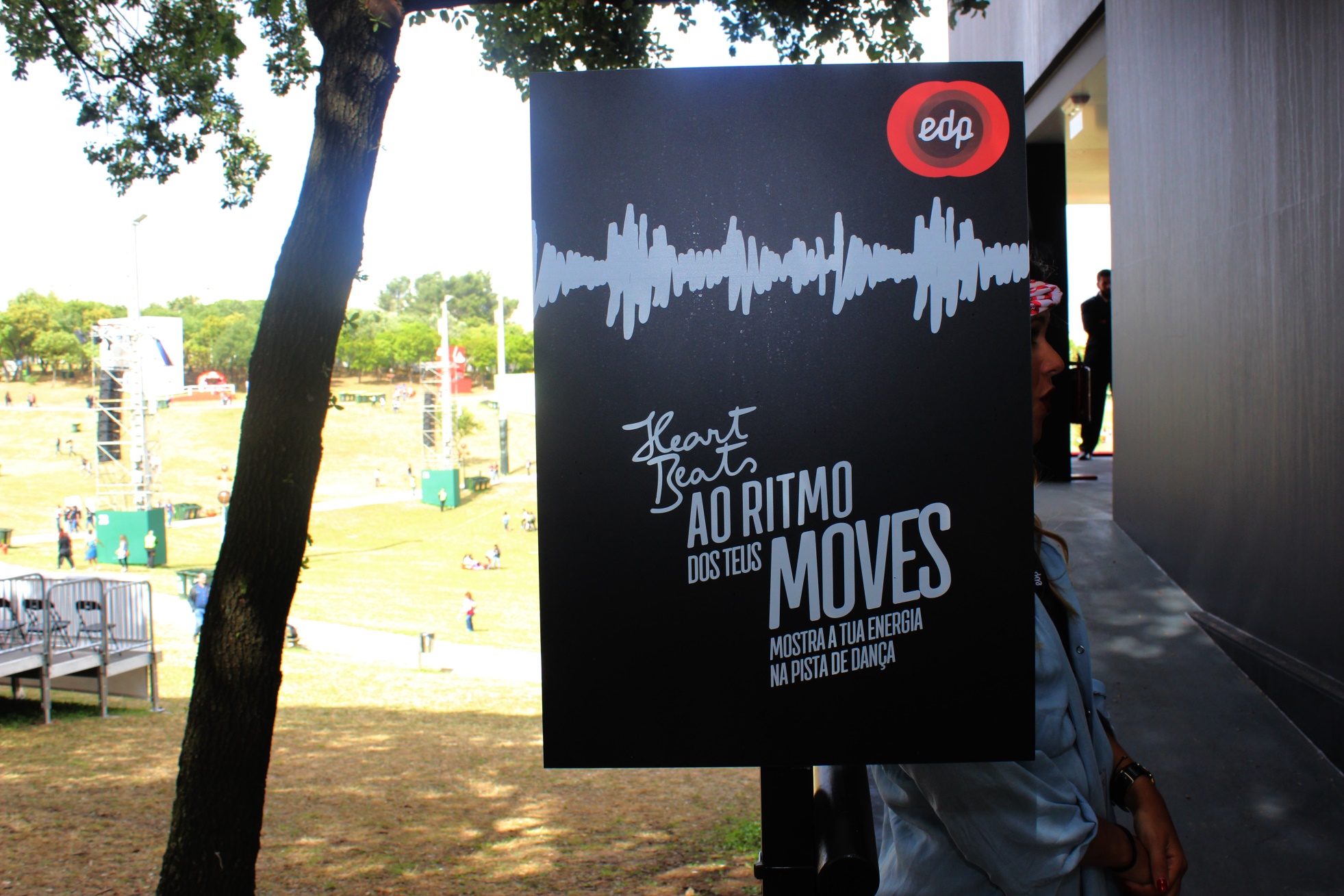 “Ao Ritmo dos teus Moves”, uma das atividades em que o público
 dança na pista utilizando a energia de uma forma divertida e racional.
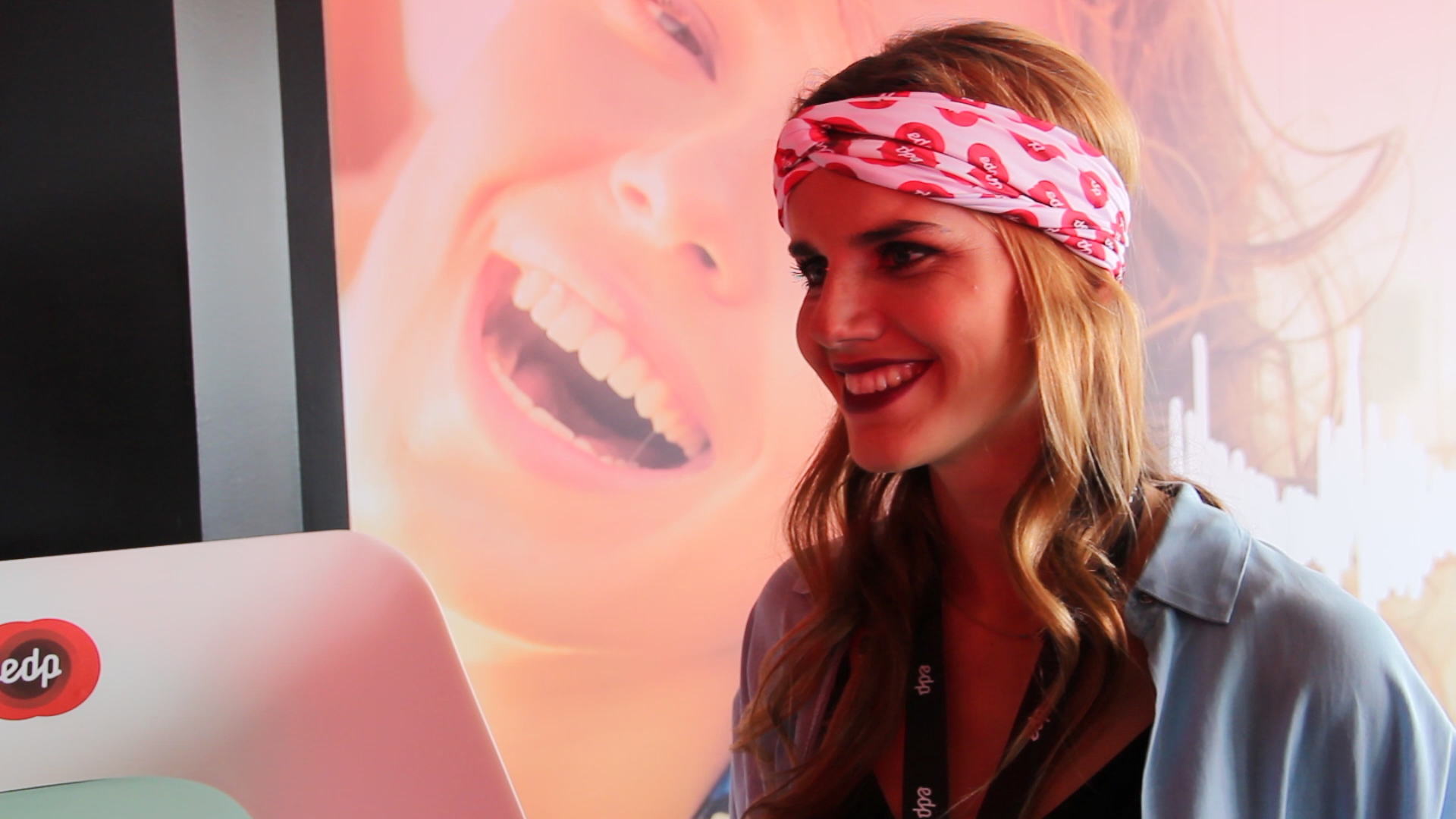 Uma das promotoras da EDP, Maria Frere, relaciona a atividade com a energia eólica referindo a
possibilidade de experienciar um remoinho de sensações  provocadas pelo vento.
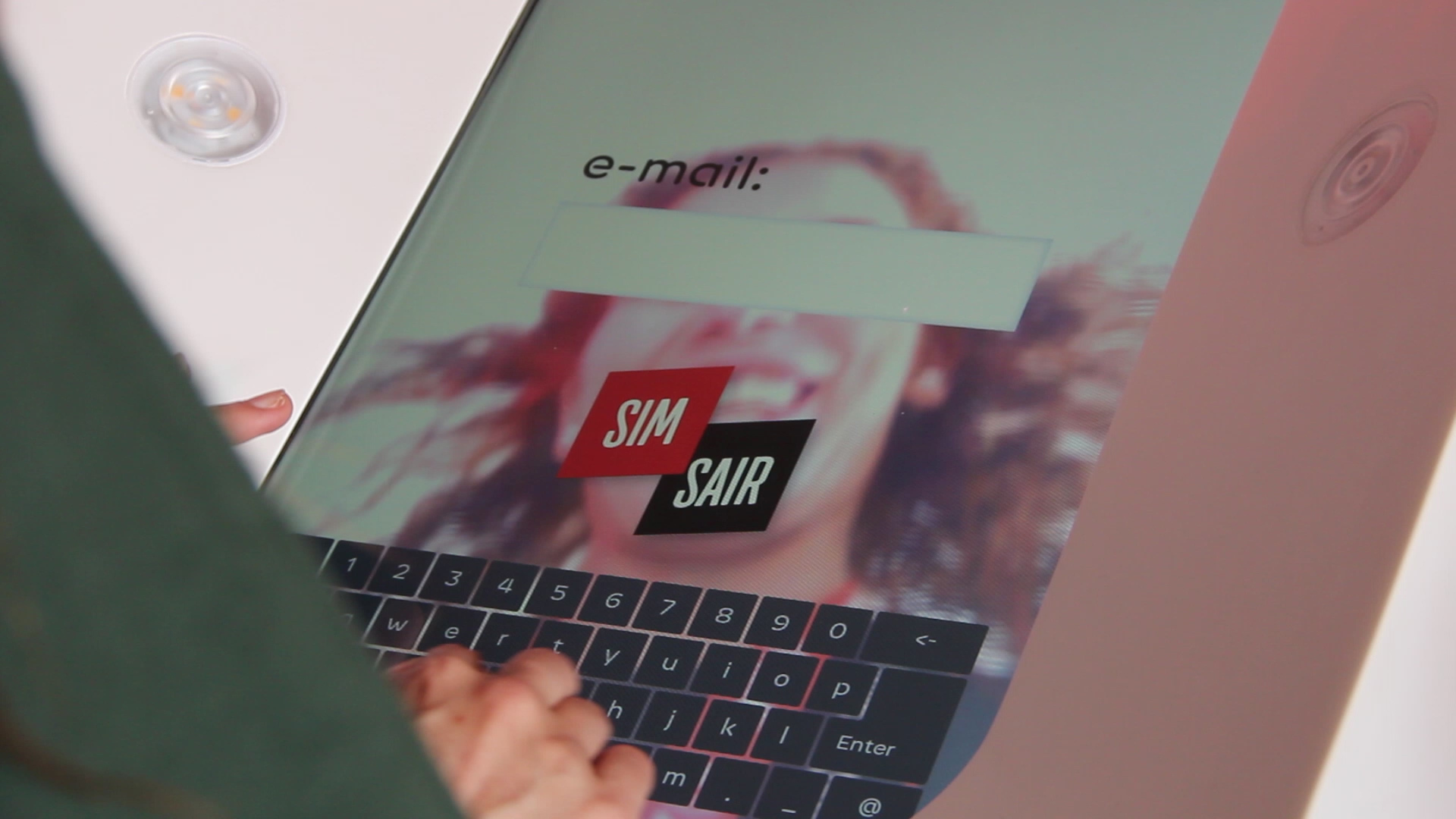 O resultado desta experiencia pode ser partilhado nas redes sociais através de gifs, 
ou remeter para o email pessoal.
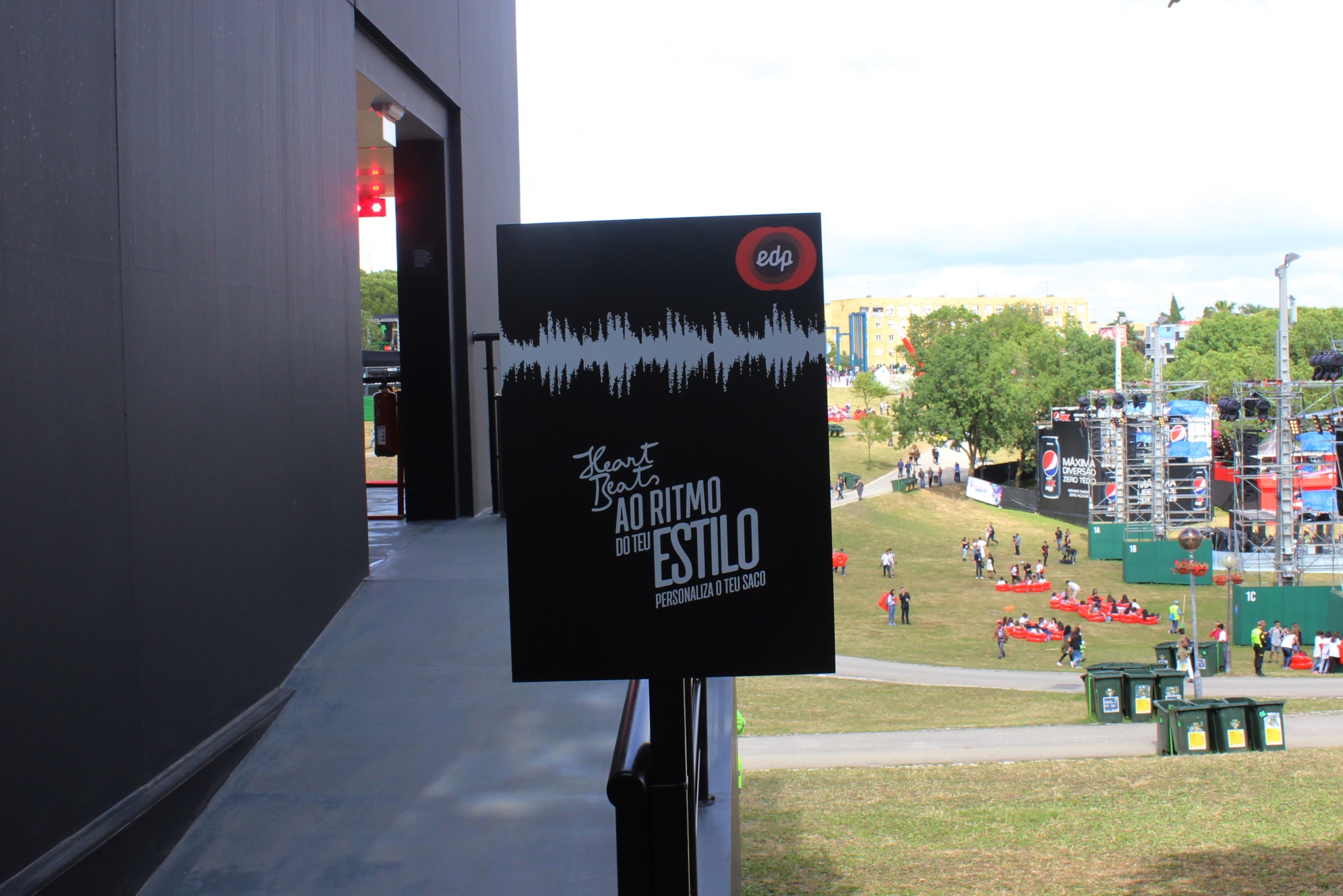 “Ao Ritmo do teu Estilo”, uma das atividades em que o publico personaliza os sacos com 
fotografias pessoais e assim levar consigo uma lembrança.
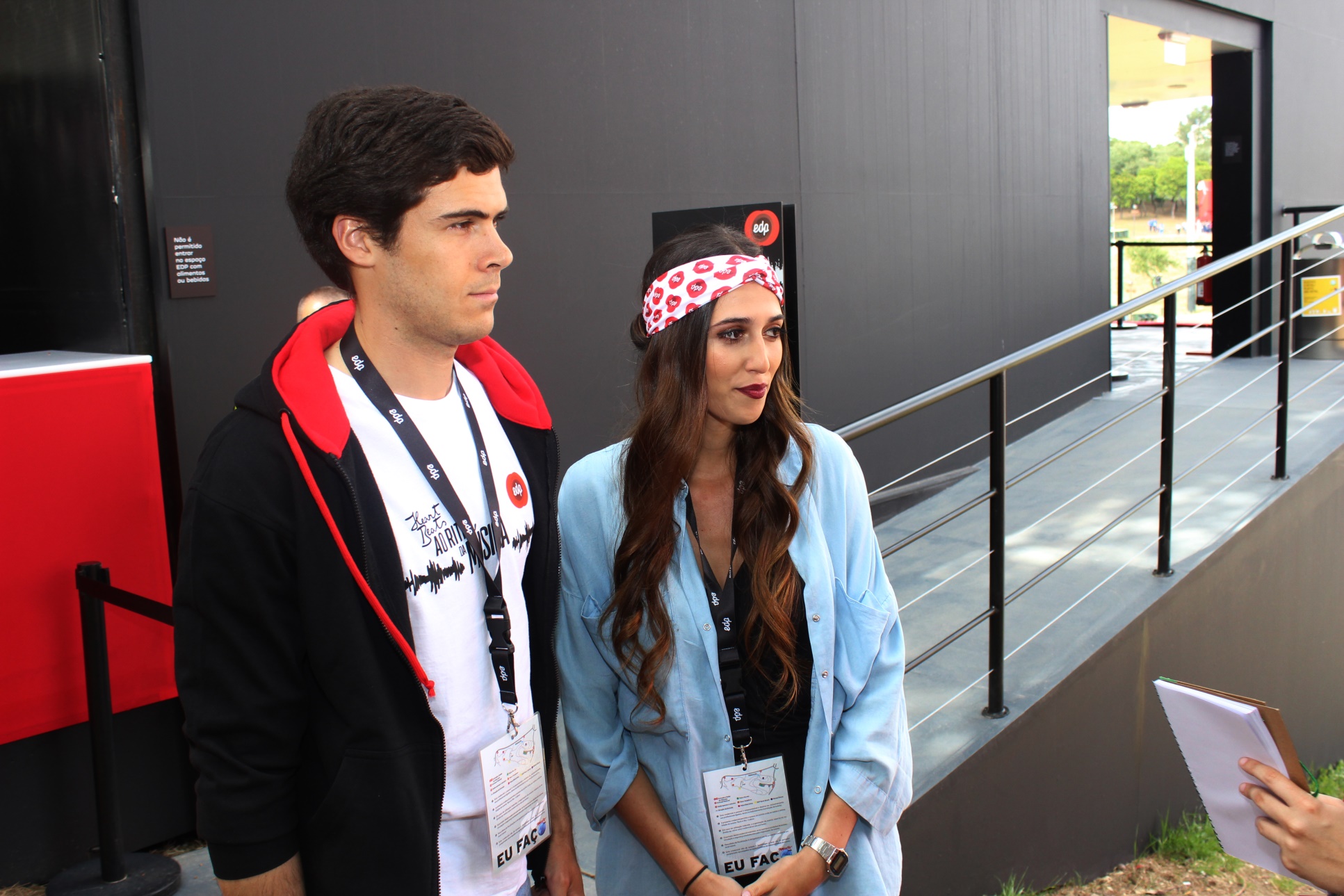 Entrevista a dois dos promotores da EDP sobre a atividade “Ao Ritmo do teu Estilo”.